НАШ  ДОМ –ПЛАНЕТА ЗЕМЛЯ
НИ НАЧАЛА ,НИ КОНЦА,
НИ ЗАТЫЛКА, НИ ЛИЦА.
 ЗНАЮТ ВСЕ ,И МЛАД И СТАР ,
ЧТО НАШ ДОМ –БОЛЬШУЩИЙ ШАР.
ЗЕМЛЯ.
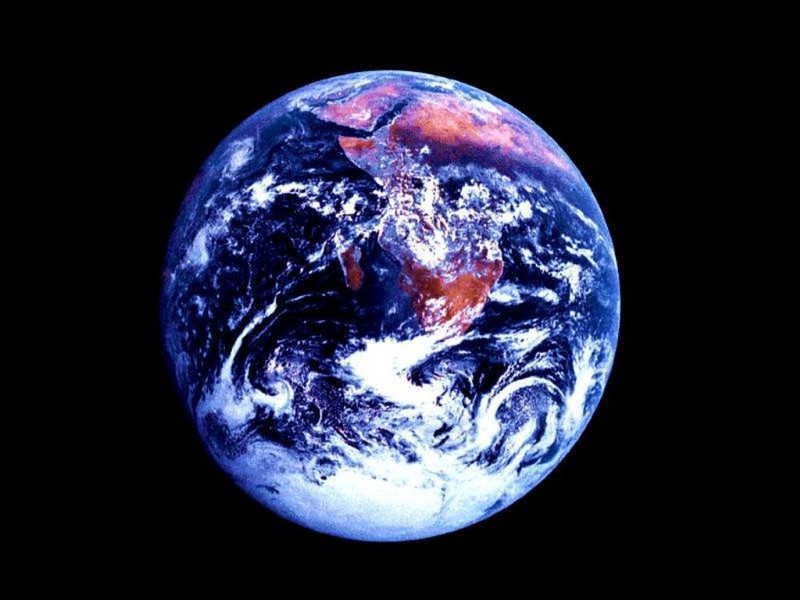 ЕСТЬ ОДНА ПЛАНЕТА САД В ЭТОМ КОСМОСЕ ХОЛОДНОМ.
СОЛНЕЧНАЯ СИСТЕМА.
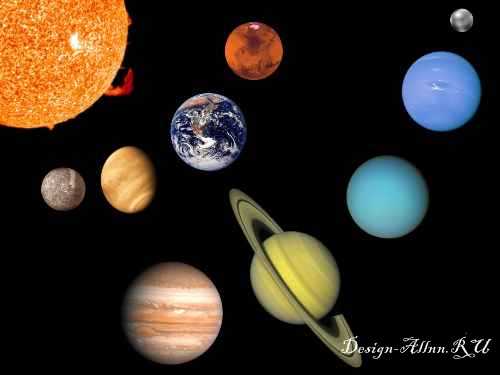 - Всё,- сказал я твёрдо дома, - Буду только астрономом! Необыкновенная Вокруг Земли Вселенная!
Как плоская истёртая монета,На трёх китах покоилась планета.
Вот конек бежит по киту,
     По костям стучит копытом.
Фернан Магеллан
МОРЯК-ПУТЕШЕСТВЕННИК.
ПАРУСНИКИ МАГЕЛЛАНА
АЗЕРБАЙДЖАНЦЫ И ТАТАРЫ
АЛБАНЦЫ И БОЛГАРЫ
РУССКИЕ И УКРАИНЦЫ
СЛАВАКИ И ЛАТЫШИ
ЕСТЬ ОДНА ПЛАНЕТА –САД
В ЭТОМ КОСМОСЕ ХОЛОДНОМ.
ТОЛЬКО ЗДЕСЬ ЛЕСА ШУМЯТ,ПТИЦ СКЛЕКАЯ ПЕРЕЛЕТНЫХ,
ЛИШЬ НА НЕЙ ОДНОЙ ЦВЕТУТ
ЛАНДАШИ В ТРАВЕ ЗЕЛЕНОЙ
И СТРЕКОЗЫ ТОЛЬКО ТУТ
В РЕЧКУ СМОТРЯТ УДИВЛЕННО…
БЕРЕГИ СВОЮ ПЛАНЕТУ—ВЕДЬ ДРУГОЙ, ПОХОЖЕЙ , НЕТУ!